ONLINE CONTENT
KAPPERS
VERLOOP
Platformen uitgelicht
Waarom social media?
Hoe eraan beginnen?
Tips
PLATFORMEN
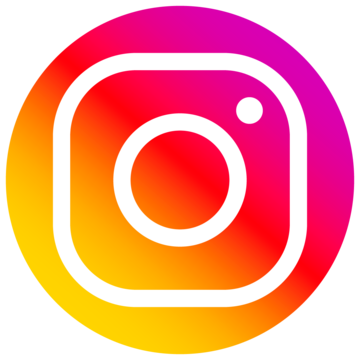 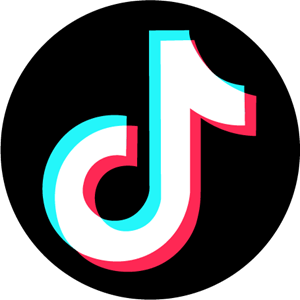 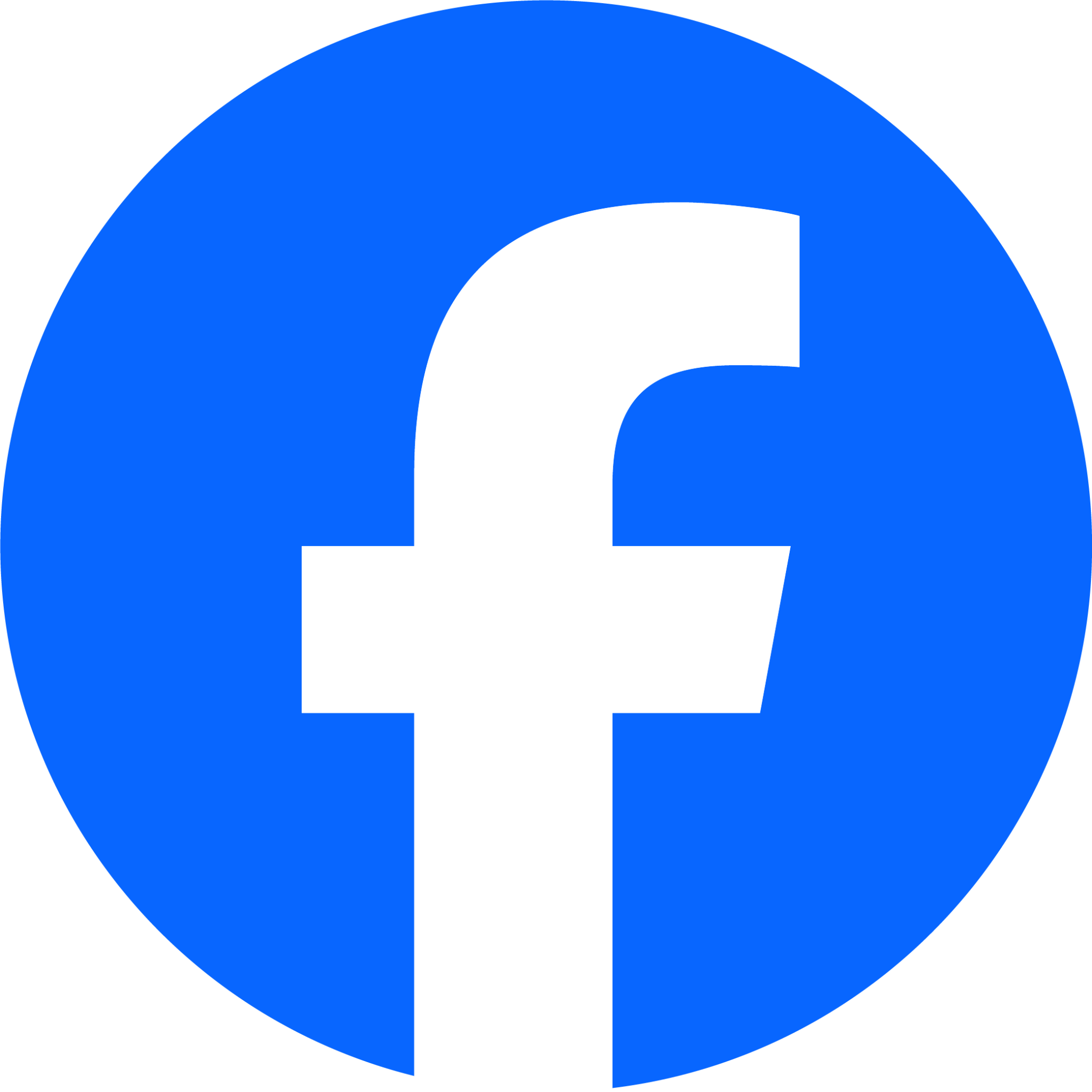 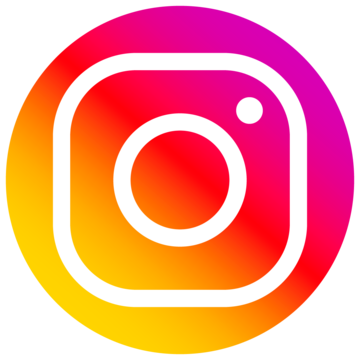 WAT KIJK JIJ OP IG?
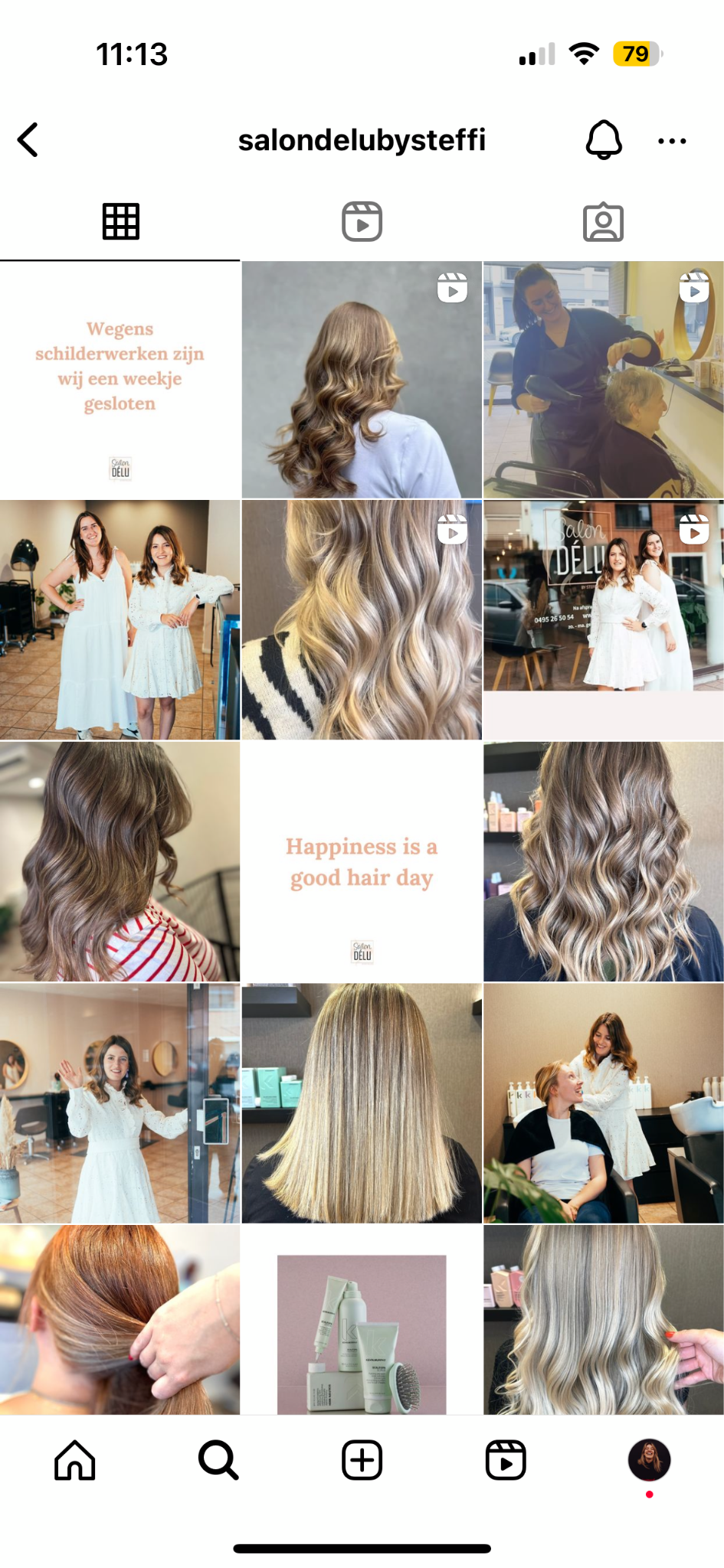 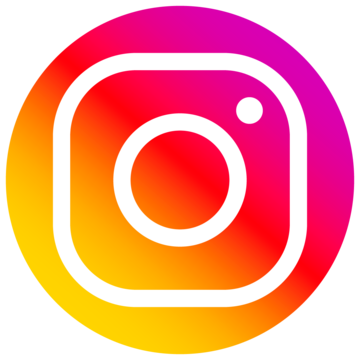 INSTAGRAM
Picture perfect
Visuele content
Evolutie naar real life
Foto vs Reels
Voornamelijk 15 - 45 jaar
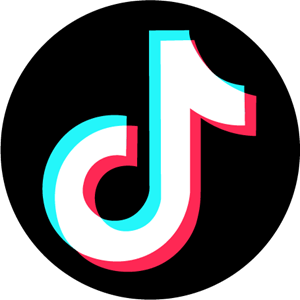 WAT KIJK JIJ OP TIKTOK?
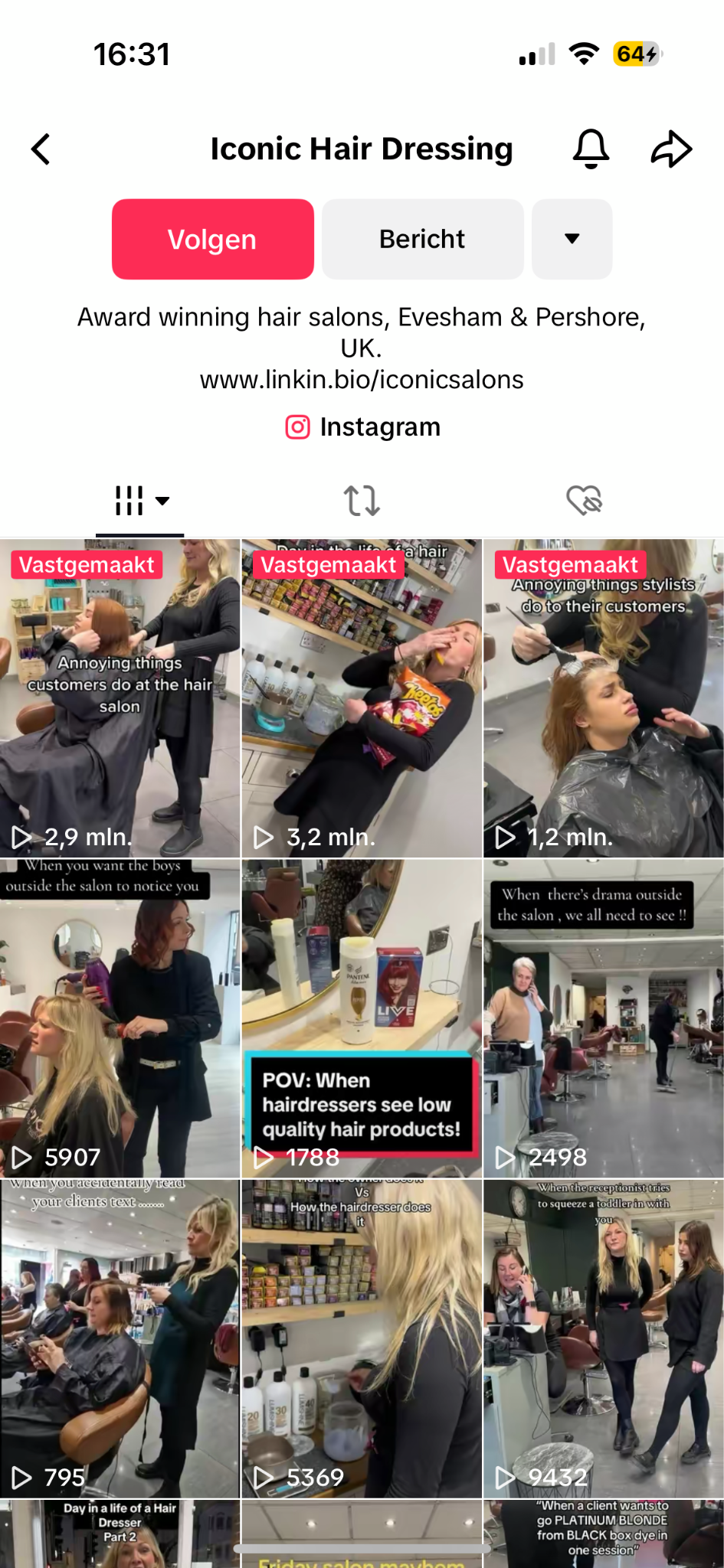 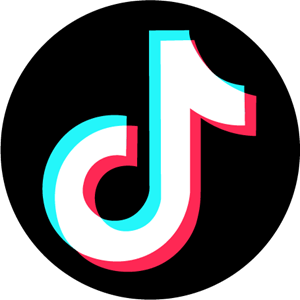 TIKTOK
Shortform vs longform (vb. tv-programma’s)
Content creator is ‘mijn vriend’
Homemade content
Voornamelijk jong publiek (15 tot 35)
Snelst groeiende platform
Gemakkelijk viraal gaan
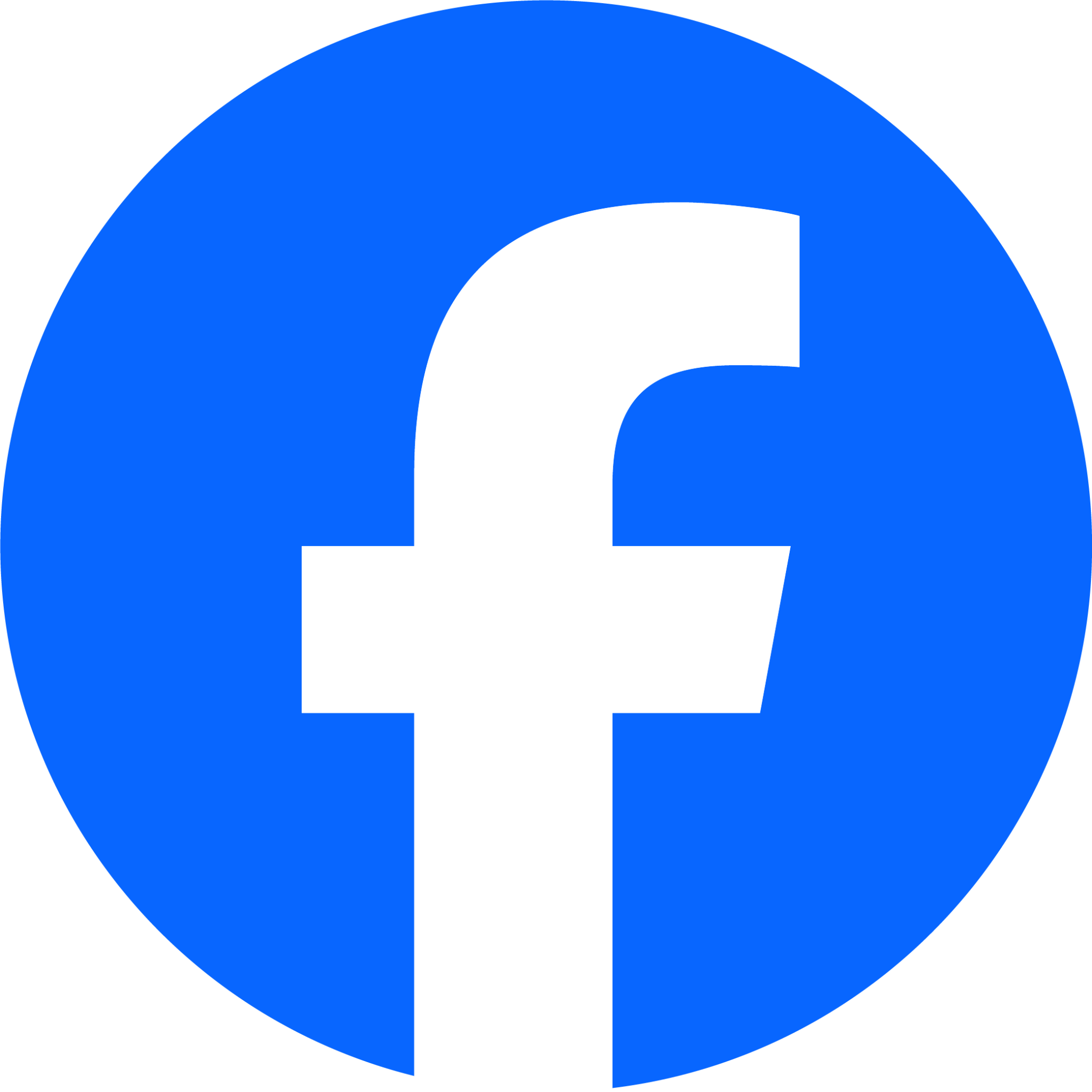 WAT KIJK JIJ OP FACEBOOK?
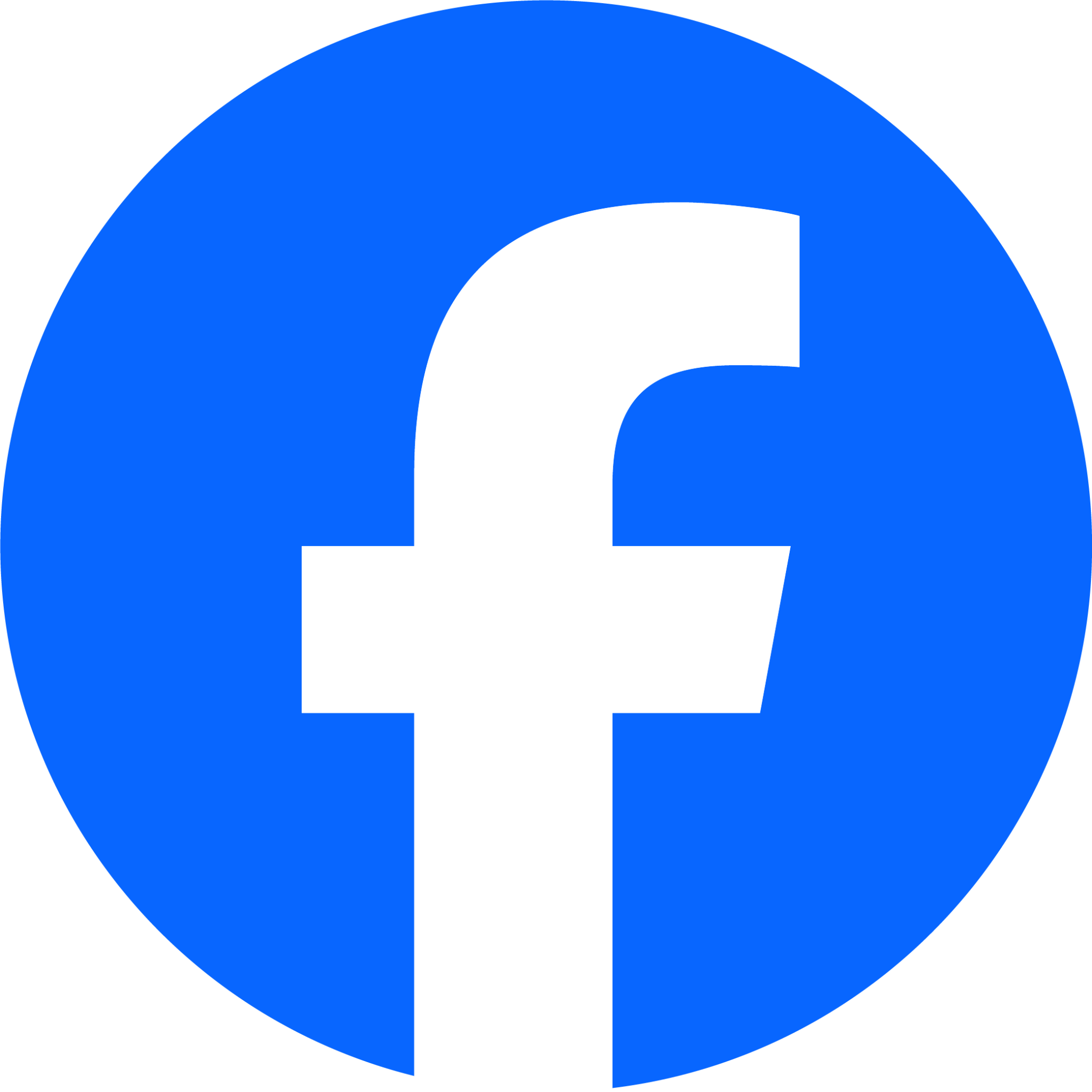 FACEBOOK
Grootste platform in België (49%)
Tekstuele content
Nieuws
Voornamelijk (ouders van) millenials (25 tot 65 jaar)
HOE CONTENT MAKEN?
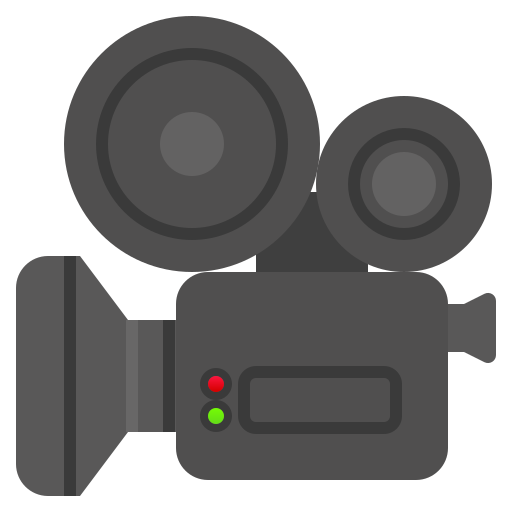 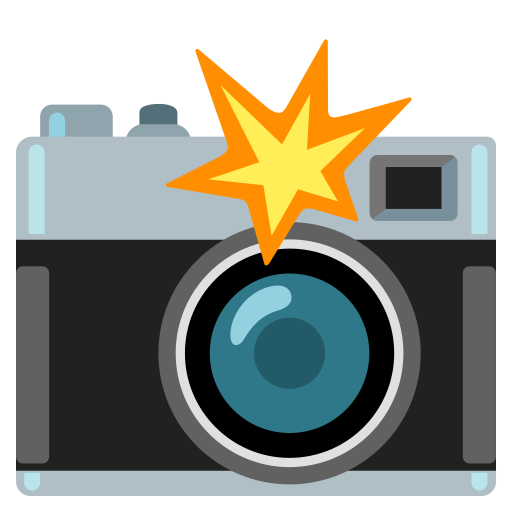 FOTO                                               VIDEO
Camera + mic: ‘fancy’ content
GSM: Reels/TikTok
Concepten:
Proces
Tips
Sfeer/herkenbaar
GSM
Geen flits
Licht (raam/ringlamp)
Concepten:
Voor/na
Persoonlijke content
Tips
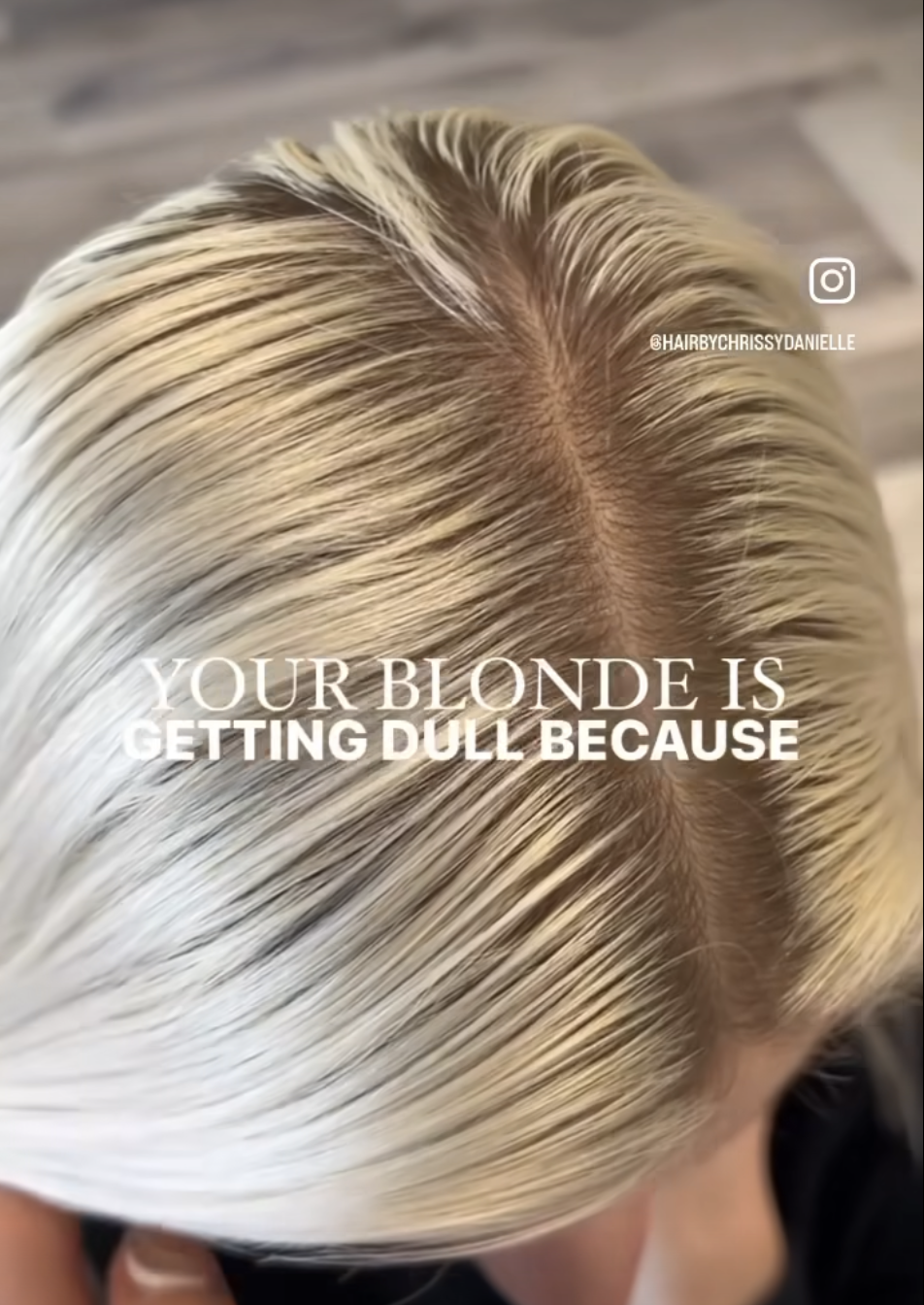 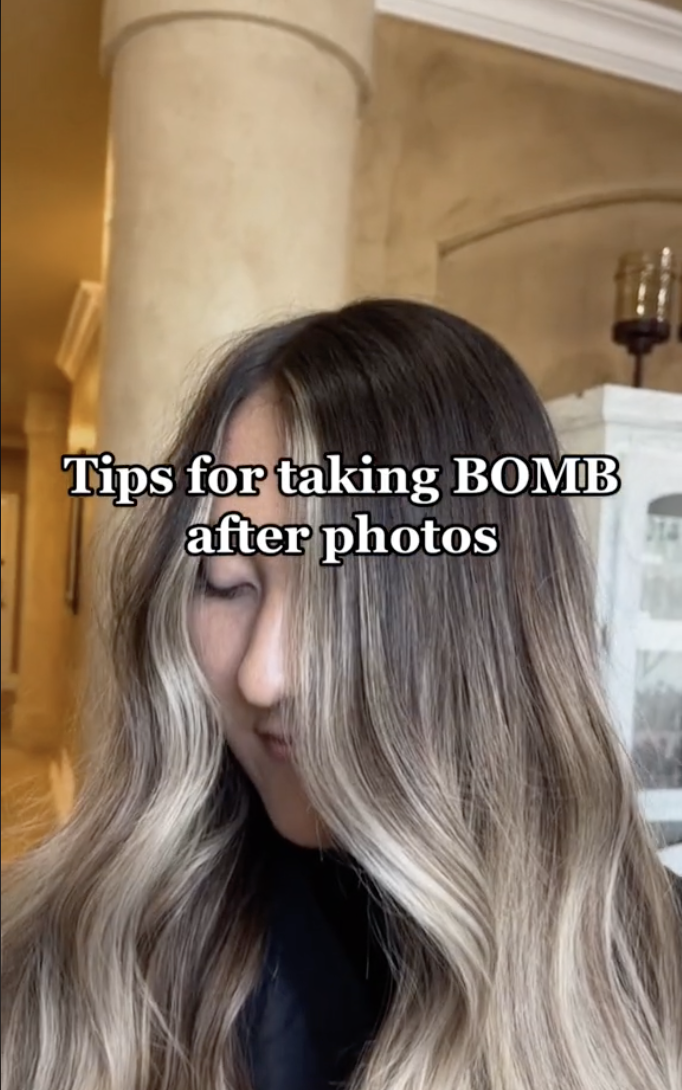 HOE EEN CONTENTPLAN MAKEN?
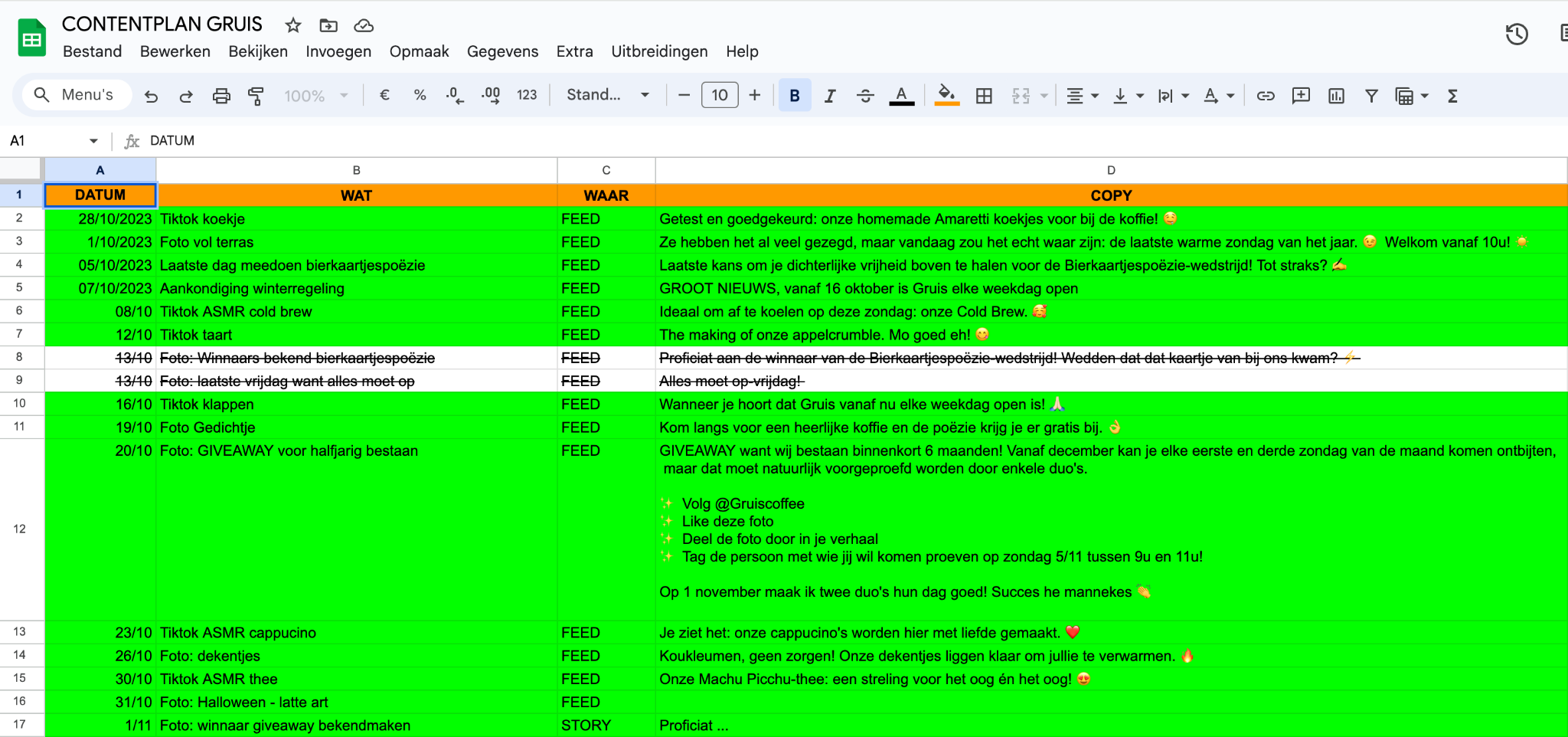 CONTENTPLAN:
Dag inplannen om algemene content te shooten
Hoeveel keer/week wil je posten?
Wat post je waar?
Speciale dagen waarop je wil inzetten?
Analyseren
Wat is de vibe?
Wie/wat wil je uitlichten?
Welke soort content werkt op welk platform?
Hoeveel posten we?

Kanalen
Op welke kanalen posten we?

Formats
 Welke formats passen op welk kanaal?
AANPAK
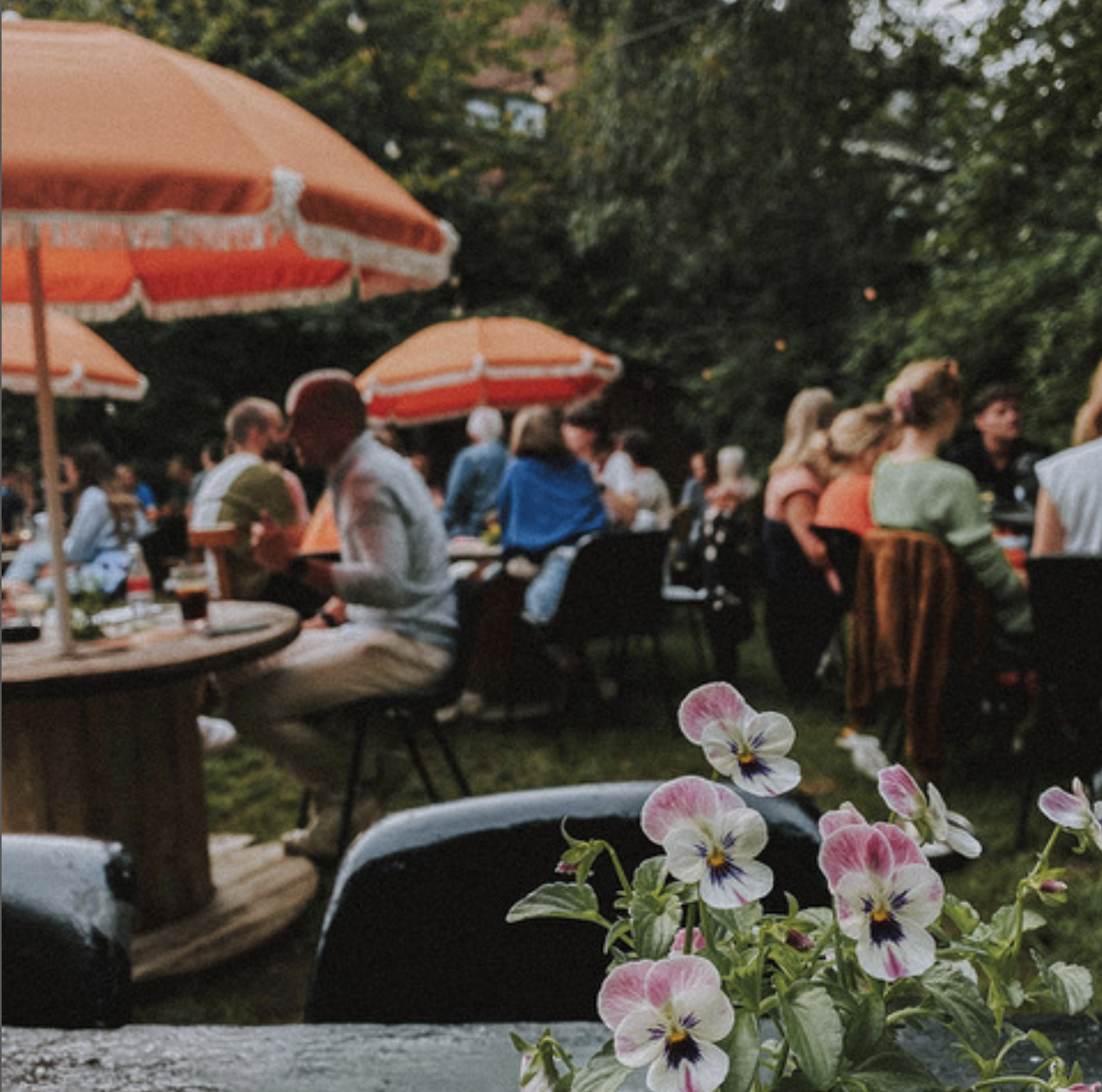 Analyseren
           Dark/chill
   Koffie
        Verschillend per platform
             2x/week

 			Kanalen
         Website = puur informatief
       Instagram/Facebook
 
       Formats
     	       	  Taarten
    ASMR
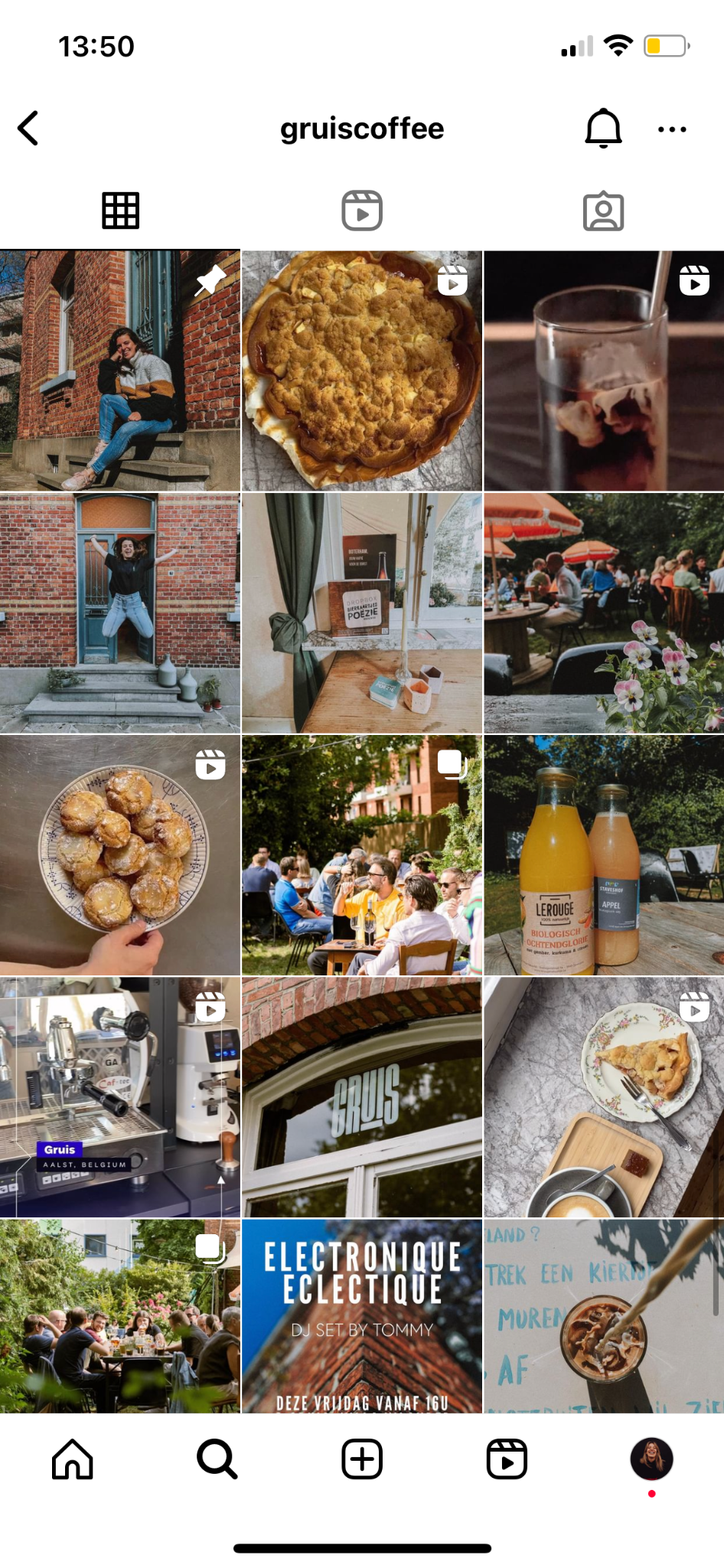 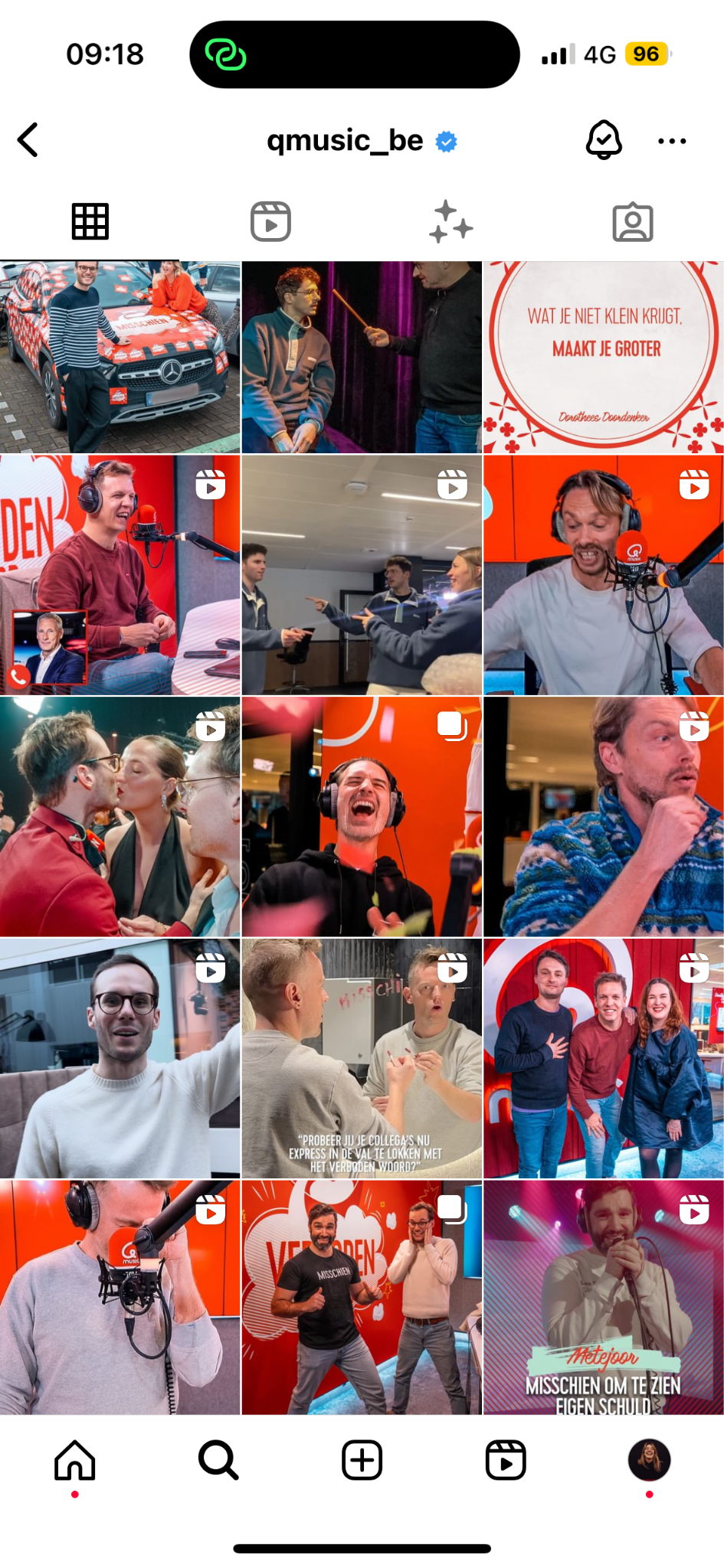 Analyseren
  Entertainend/rood
      Maarten, Dorothee, Vincent, artiesten
        Verschillend per platform
                    Meermaals/dag

Kanalen
     Website/App
Instagram/Facebook/TikTok
      Nieuwsbrief: marketing

Formats
     	           Wat op welk kanaal?
MEER CLIËNTEEL BEREIKEN?
Toon wat JIJ opzoekt
Show je talent
Kies je focus
Winacties
Influencers
Laat ervaringen van klanten zien
Show jezelf 
Post consistent
HANDIGE APPS
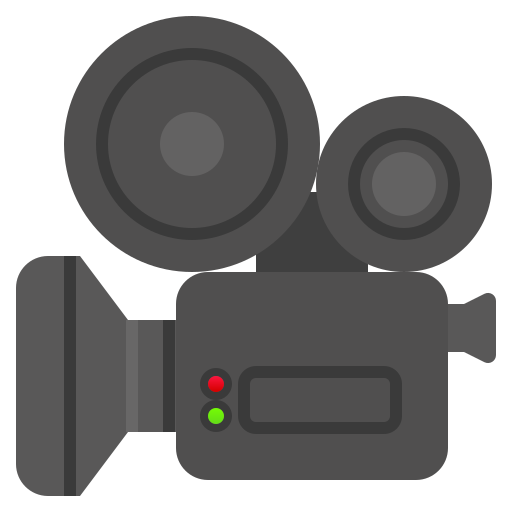 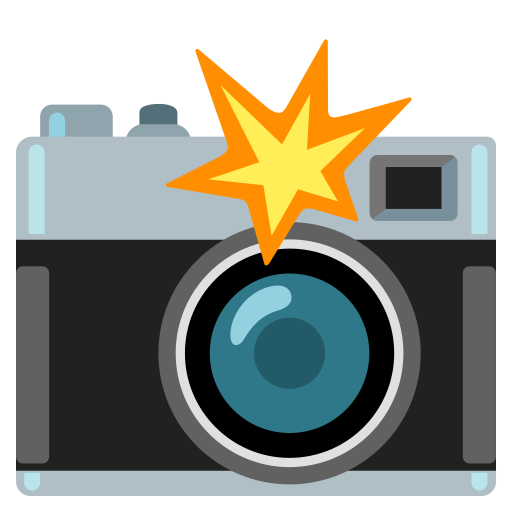 FOTO                                               VIDEO
Adobe Lightroom
Snapseed
BeReal
Instagram
Canva
TikTok
CapCut
InShot
TIPS OM VIRAL TE GAAN
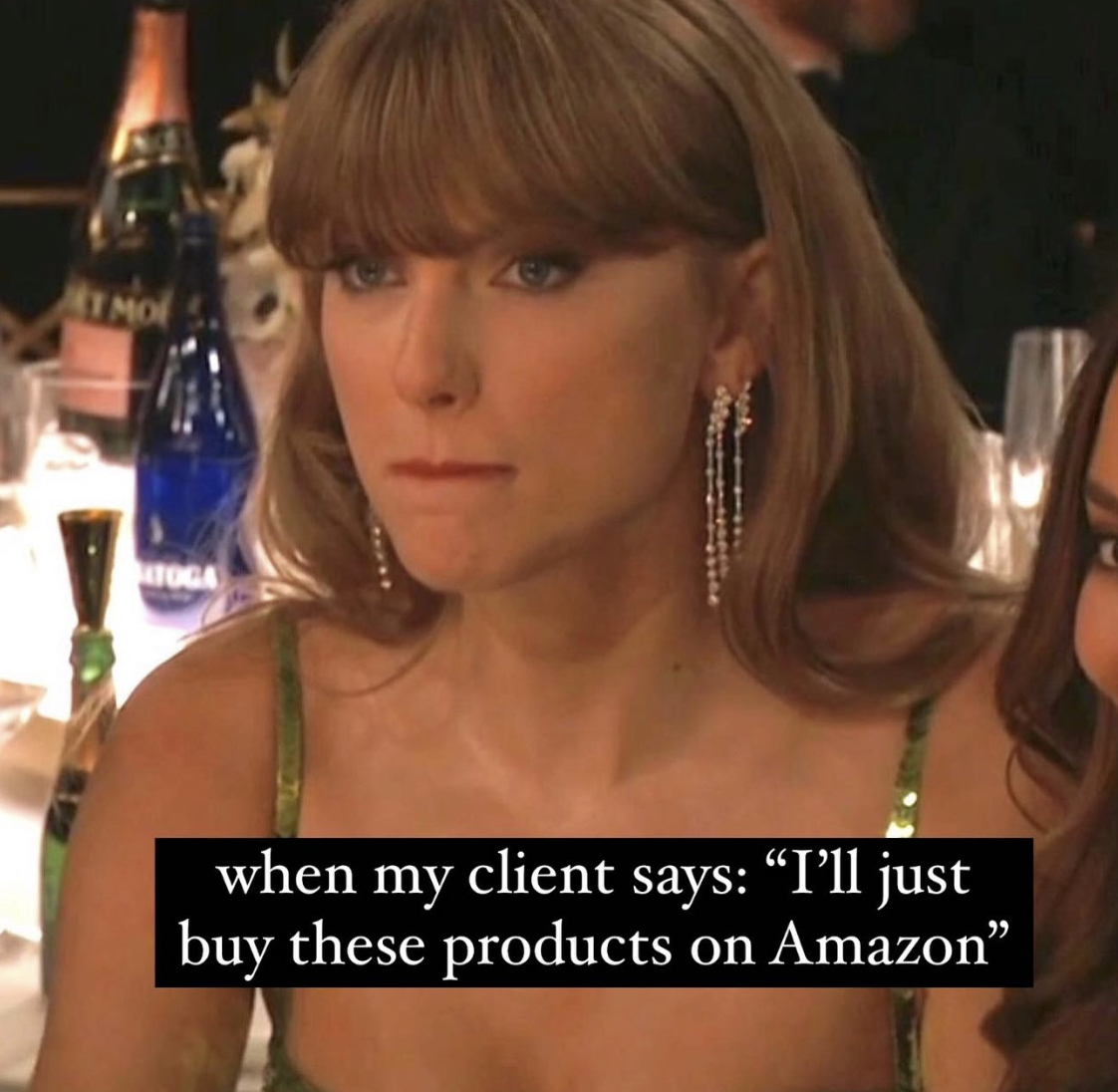 Hashtags
Deelbare content maken
Inspelen op actualiteit
Als de content authentiek is,                                                                                                             dan zal het marcheren.
!!!!!